Do Now
Pg 52 #18-21
1.5Solving Inequalities
Learning Goals: 
solve and graph inequalities
write and solve compound inequalities
Features of Inequalities
Inequalities have more than 1 solution

When you MULTIPLY or DIVIDE by a negative number you MUST flip the sign.
What happens if we multiply the inequality by –1 ?
EX 1
Set Builder Notation:
Interval Notation:
EX 2
compound inequality:  a pair of inequalities joined by AND or OR


AND – BOTH are true


OR – At least ONE is true
EX 3
Phone number
Key in the 1st three digits of your phone number (not the area code)
Multiply by 80
Add 1
Multiply by 250
Add the last four digits of your phone #
Add the last four digits of your phone # AGAIN
Subtract 250
Divide by 2
SEE YOUR PHONE NUMBER ON YOUR CALCULATOR???
EX 4
EX 5
****Special Cases****
EX 6
****Special Cases****
EX 7
****Special Cases****
EX 8
****Special Cases****
EX 9
Ex 10
In your group, work the following problems.
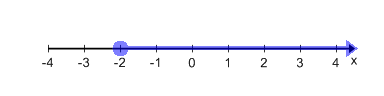 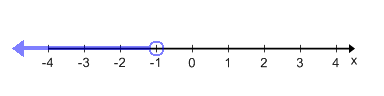 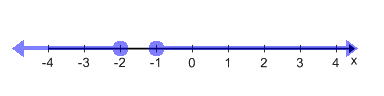 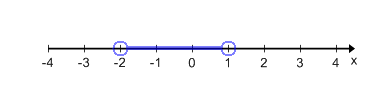